2012 Malcolm Baldridge Award Recipient (Manufacturing)
Lockheed Martin- Preface
Dan Pirovano
Daniel Reveles
Ben Spears
Organizational Environment
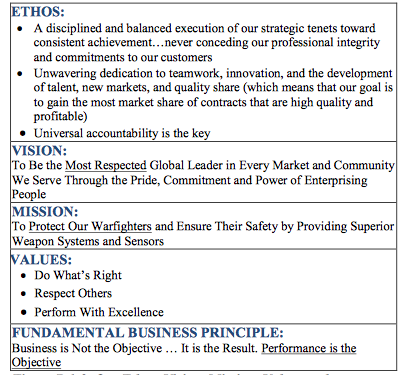 Fire and Missile Control is one 
of Lockheed Martin’s 5 business 
areas.
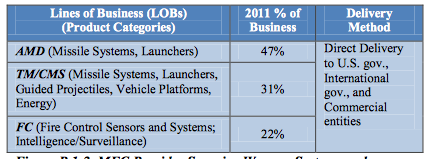 2
Organizational Relationships
Customers and Stakeholders
Organizational Structure




Suppliers and Partners
1500 Suppliers, collaborators, and partners
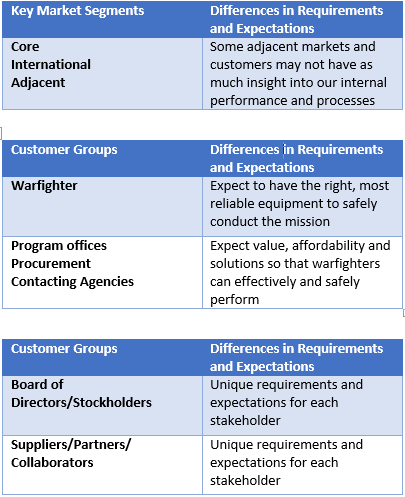 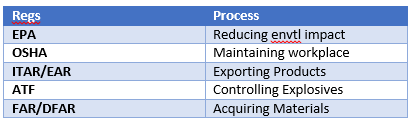 3
Competitive Environment
Four Major Competitors: Raytheon, Boeing, Northrop Grumman and ATK
Simultaneously competing against and working with on different projects.
Competitive orders have increased in the past decade, and will be up to 60% of total orders in 5 years
Mergers, collaboration, technology, and innovation have impacted the competitive environment
Lockheed martin constantly tracks data in the industry that may impact the business
4
Strategic Context
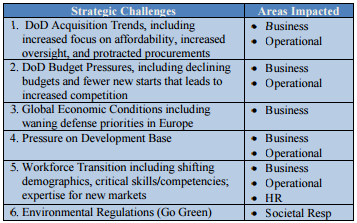 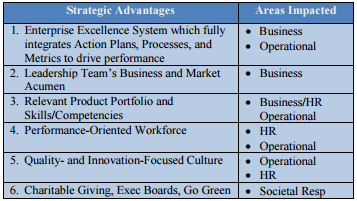 5
Performance Improvement System
Commitment to continuous process improvement and management (Dynamic System)
All executives trained in LSS Green, Black, and Master Black Belts responsible for change
Latest evolution in EES is EPI
	(Enterprise Performance Metric)
Allows for analysis and prediction 
	to contribute value added results
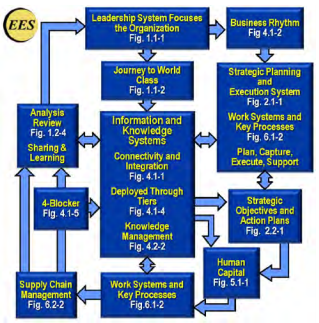 6
Citation
http://patapsco.nist.gov/Award_Recipients/PDF_Files/2012_Lockheed_Martin_MFC_Application_Summary.pdf


All text in in quotation marks taken directly from the application.
7